Hall B - Run Group K  
Color Confinement and Strong QCD
Status Update
E12-16-010  	A Search for Hybrid Baryons in Hall B with CLAS12 
		Annalisa D’Angelo

E12-16-010A  	Nucleon Resonance Structure Studies Via Exclusive KY Electroproduction at 6.6 GeV and 8.8 GeV 
		Daniel Carman

E12-16-010B     Deeply Virtual Compton Scattering with CLAS12 at 6.6 GeV and 8.8 GeV Latifa Elouadrhiri
Approved: 	
50 PAC days at 8.8 GeV
50 PAC days at 6.6 GeV
Assigned: 	
10.5 PAC days at 7.5 GeV
  3.5 PAC days at 6.5 GeV
CLAS Collaboration Meeting   -  July 13  2018                         Annalisa D’Angelo – Run Group K Status Update
1
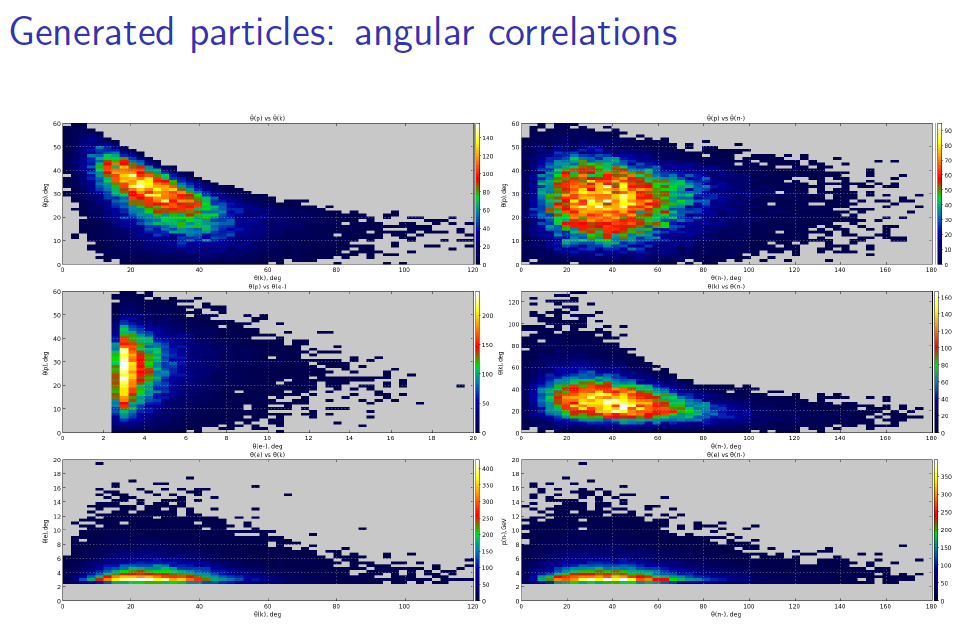 two forward hadrons
1 central and 1 forward hadron
two central hadrons
θp vs θπ-
θp vs θk
Two forward hadrons may
 only correspond to a p – K+
 couple
 
Acceptance ~ 0.5% 

A forward and a central hadron trigger covers most but not all the phase space: the fine tuning of the trigger configuration requires further studies
(FT x FTOF x PCAL x CTOF x CND)
θp vs θe
θk vs θπ-
θe vs θk
θe vs θπ-
CLAS Collaboration Meeting   -  July 13  2018                         Annalisa D’Angelo – Run Group K Status Update
2
Trigger
Run Group A   -   50 nA
Accept 13 kHz events @ 91% live time
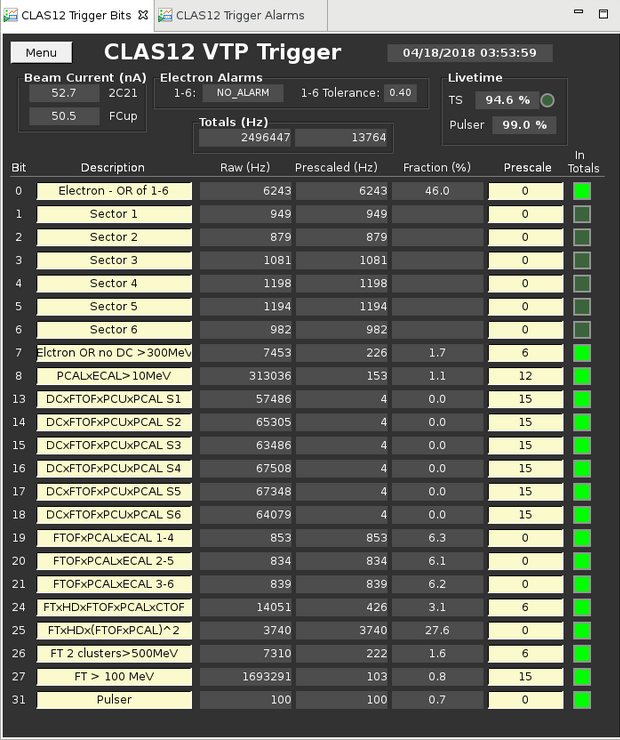 trigger improvements:

 road finder and geometry match

	45 % reduction 

full luminosity 75 nA

	x 1.5 increase
Electron trigger
6 kHz
Service trigger
<1 kHz
“Muon” trigger
 2.4 kHz
FT trigger
4.3 kHz
0.5 <E<4 (GeV)
To be redefined
0.5 <E ft< 4 (GeV)
CLAS Collaboration Meeting   -  July 13  2018                         Annalisa D’Angelo – Run Group K Status Update
3
Trigger – FTcal energy window
2.6
2.6
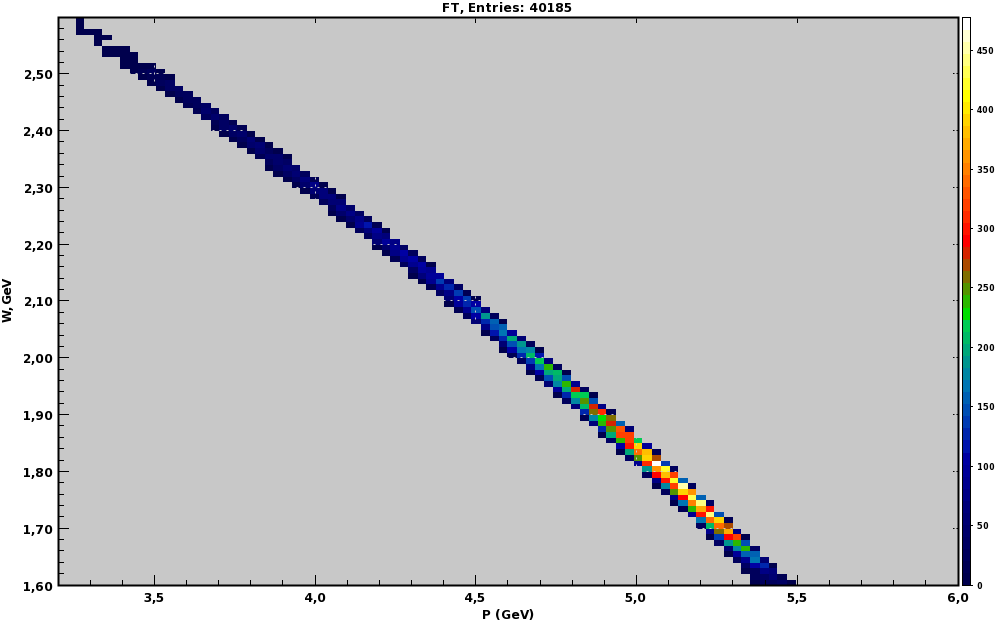 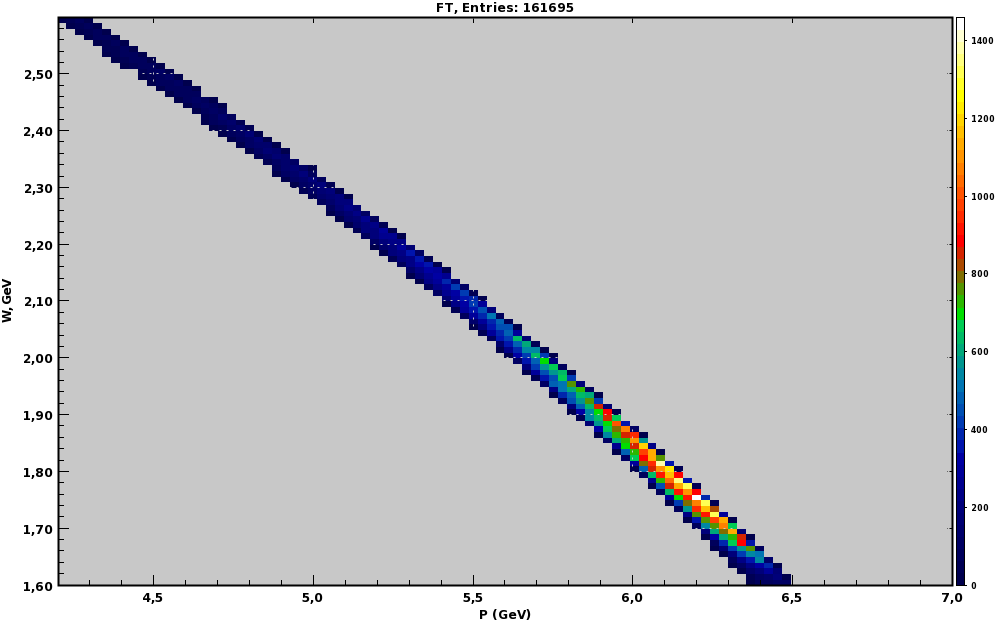 W (GeV)
W (GeV)
Q2 (GeV2)
Q2 (GeV2)
2.5
2.5
0.20
2 < E Ft < 5.5  (GeV)
3 < E Ft < 6.5  (GeV)
2.4
2.4
2.3
2.3
0.15
Ee = 7.5 GeV
2.2
2.2
0.20
Ee = 6.5 GeV
2.1
2.1
0.10
0.15
1.6 < W < 3 (GeV)
2.0
2.0
1.6 < W < 3 (GeV)
1.9
1.9
0.10
0.05
1.8
1.8
0.05
1.7
1.7
1.6
1.6
0.00
0.00
1.0
2.0
3.0
4.0
5.0
6.0
1.0
2.0
3.0
4.0
5.0
7.0
7.0
4.5
3.5
4.0
5.0
4.5
5.5
5.0
6.0
5.5
6.5
6.0
E FTCAL (GeV)
E FTCAL (GeV)
E FTCAL (GeV)
E FTCAL (GeV)
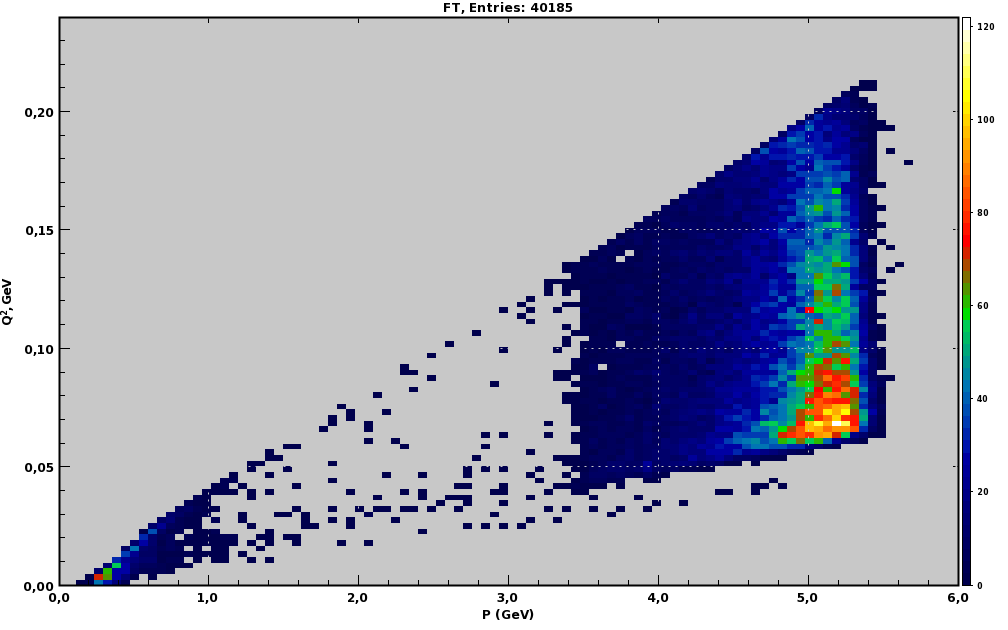 0.35
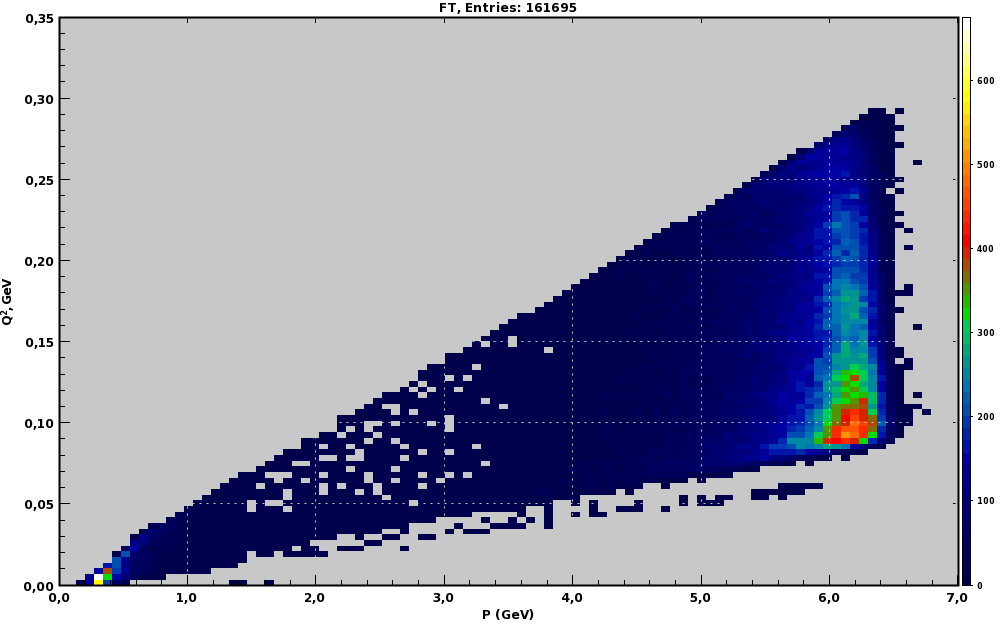 Ee = 6.5 GeV
Ee = 7.5 GeV
0.30
0.25
0.0
0.0
6.0
CLAS Collaboration Meeting   -  July 13  2018                         Annalisa D’Angelo – Run Group K Status Update
4
Trigger – FTcal energy window
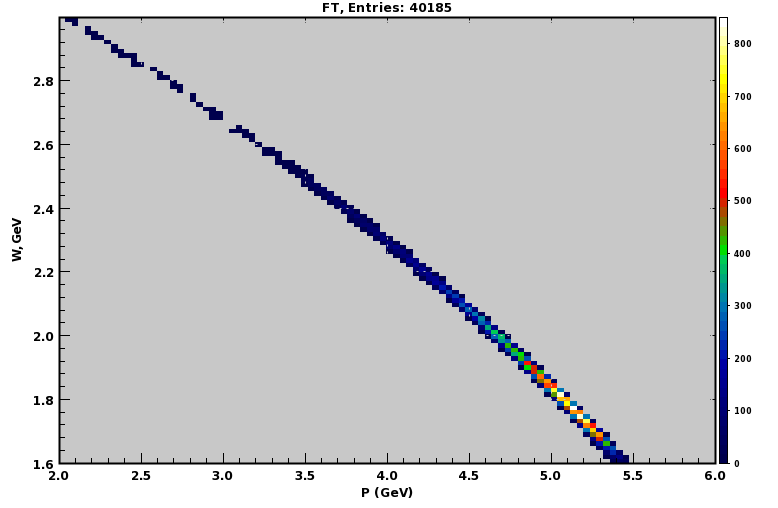 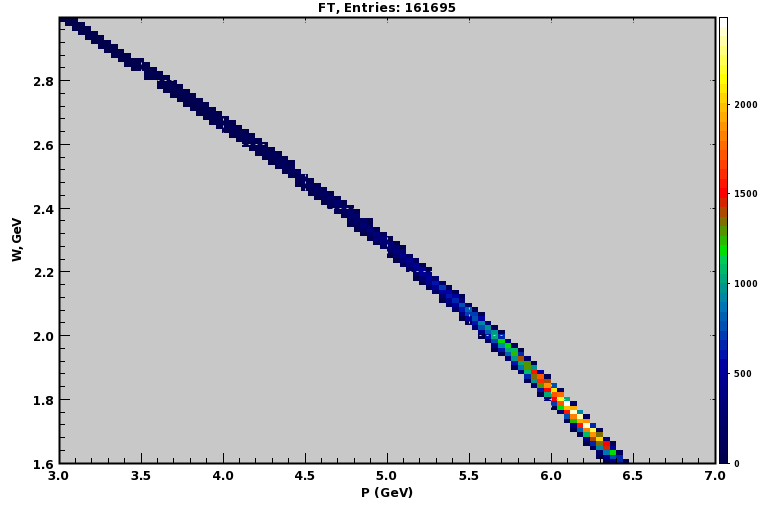 W (GeV)
W (GeV)
2.8
2.8
2 < E Ft < 5.5  (GeV)
3 < E Ft < 6.5  (GeV)
2.6
2.6
Ee = 7.5 GeV
Ee = 6.5 GeV
2.4
2.4
2.2
2.2
1.6 < W < 3 (GeV)
1.6 < W < 3 (GeV)
2.0
2.0
1.8
1.8
1.6
1.6
4.5
5.0
5.5
6.0
6.5
7.0
0.0
0.0
2.0
2.0
3.5
4.0
4.0
4.0
6.0
6.0
4.5
5.0
8.0
8.0
5.5
10.0
10.0
6.0
E FTCAL (GeV)
2.0
2.5
3.0
E FTCAL (GeV)
E FTCAL (GeV)
E FTCAL (GeV)
3.0
3.5
4.0
2 < E Ft < 5.8  (GeV)
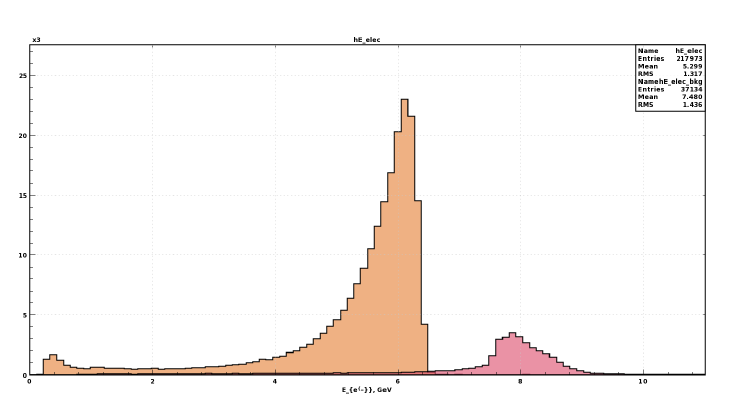 3 < E Ft < 6.8  (GeV)
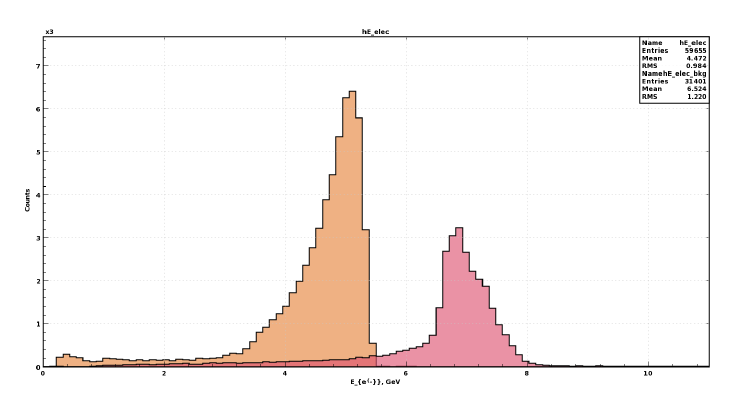 trigger window
trigger window
Ee = 6.5 GeV
Ee = 7.5 GeV
elastic peak X 103
elastic peak X 103
KY
KY
CLAS Collaboration Meeting   -  July 13  2018                         Annalisa D’Angelo – Run Group K Status Update
5
Trigger
Run Group K   -   75 nA
Accept 13 kHz events @ 91% live time
trigger improvements:

 road finder and geometry match

	45 % reduction 


full luminosity 75 nA

	50 % increase
Electron trigger
6 kHz
FT trigger
4.3 kHz
Service trigger
<1 kHz
CLAS Collaboration Meeting   -  July 13  2018                         Annalisa D’Angelo – Run Group K Status Update
6
Expected Data Volume and Events
Inputs:  		Ie  	= 75 nA (L = 1035 cm-2s-1)
	Trigger rate	= 12 kHz
Assuming data compression achieved  -> x 0.7 event size reduction
K Λ  expected events at full luminosity
CLAS Collaboration Meeting   -  July 13  2018                         Annalisa D’Angelo – Run Group K Status Update
7
Manpower
Run group K experiments would benefit of the collaboration with similar experiment of Run group A running at 10 GeV :

E12-06-108A 		Exclusive N* -> KY Studies with CLAS12       -    D.S. Carman
E12-06-119 (a) 	Deeply Virtual Compton Scattering	             -    Sabatie
Same working group of Run Group A will be involved.
CLAS Collaboration Meeting   -  July 13  2018                         Annalisa D’Angelo – Run Group K Status Update
8
Conclusions
Run group K has agreed to take the opportunity of an early run at energies 
      6.5 GeV and 7.5 GeV.   ->   GEMC + CLARA full simulation performed 

Complementary Q2 ranges are still available with lower statistics expected for 
      2.5 <W < 3 GeV

Run conditions are similar to run Group A, but limited to negative outbending torus field.

Trigger conditions include: 1 electron in CLAS + 1 electron in the FT  (higher energy window respect to MesonX trigger) in coincidence with 1 Forward and 1 Central hadron

Same manpower of run group A is foreseen to contribute.

 500 TB raw EVIO data,  40 TB reconstructed DST and 11 M KY events are expected.
CLAS Collaboration Meeting   -  July 13  2018                         Annalisa D’Angelo – Run Group K Status Update
9
To do list
Decide Exact Trigger configuration:
electron in CLAS: PCAL &EC threshold? -> expected rates vs W range
FT + hadron(s): FTCAL energy window + 2 hadrons -> exact central configuration
FT x Ftof x HTCC x PCAL x CTOF (X CND?)  - thresholds? Rates?      1cntr & 1 Fwd
FT x (Ftof x HTCC x PCAL)2 -  thresholds? Rates? 			2Fwd
FT x ( CTOF X CND)2										2cntr
Dedicated 6 GeV runs: 38
Double check Magnetic Filed Intensity:
100% Torus + 100% Solenoid  ->  pions with energies lower than 350 MeV lost 
50% Torus + 50% Solenoid -> higher expected acceptance + lower resolution
			Acceptance vs Resolution 
May kinematical fitting of three detected particles recover the resolution?
CLAS Collaboration Meeting   -  July 13  2018                         Annalisa D’Angelo – Run Group K Status Update
10
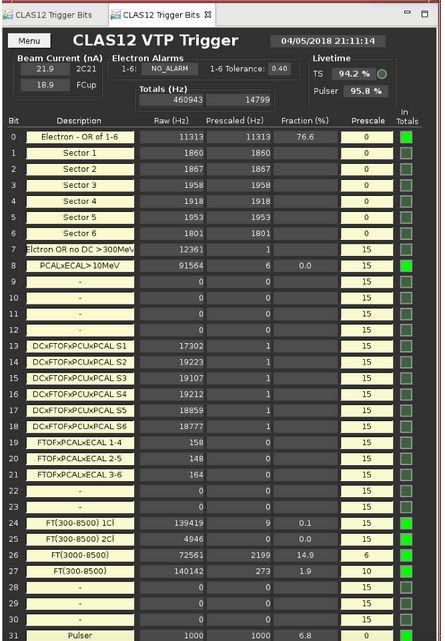 Run 3853 
6 GeV 
with FT triggers
Needs to be calibrated and cooked
at least for a few files
CLAS Collaboration Meeting   -  July 13  2018                         Annalisa D’Angelo – Run Group K Status Update
11